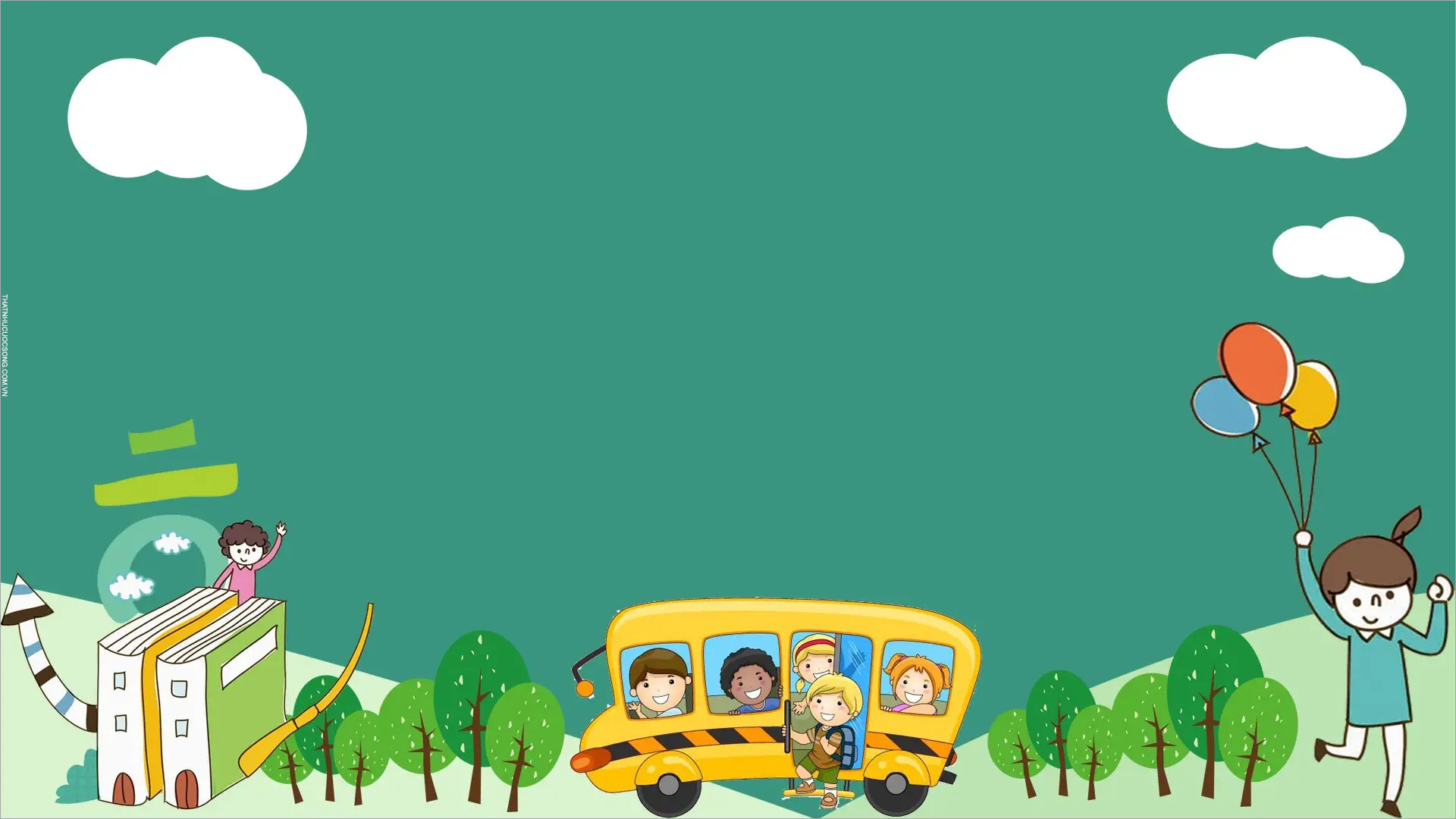 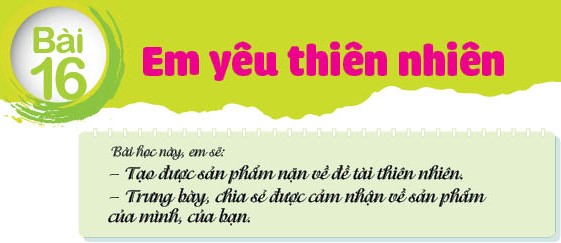 TIẾT 1
1. Quan sát, nhận biết
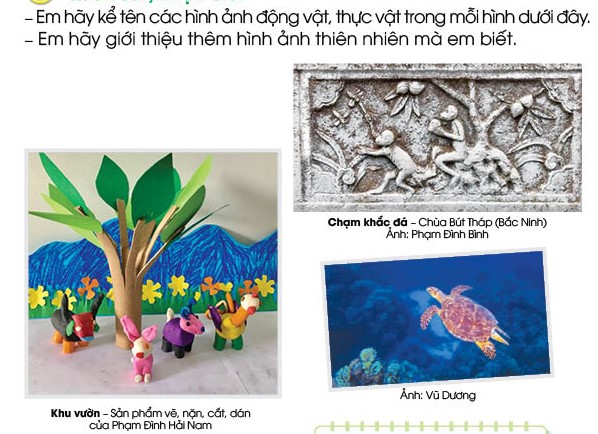 Thiên nhiên quanh em có nhiều hình ảnh thú vị
1. Quan sát, nhận biết
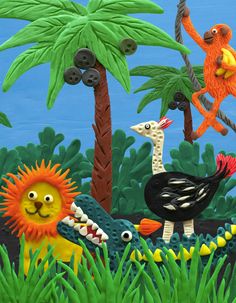 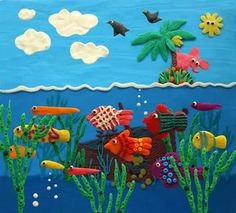 1. Quan sát, nhận biết
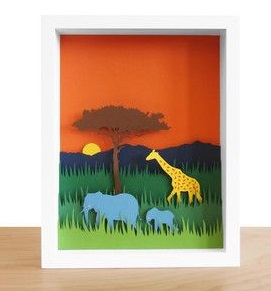 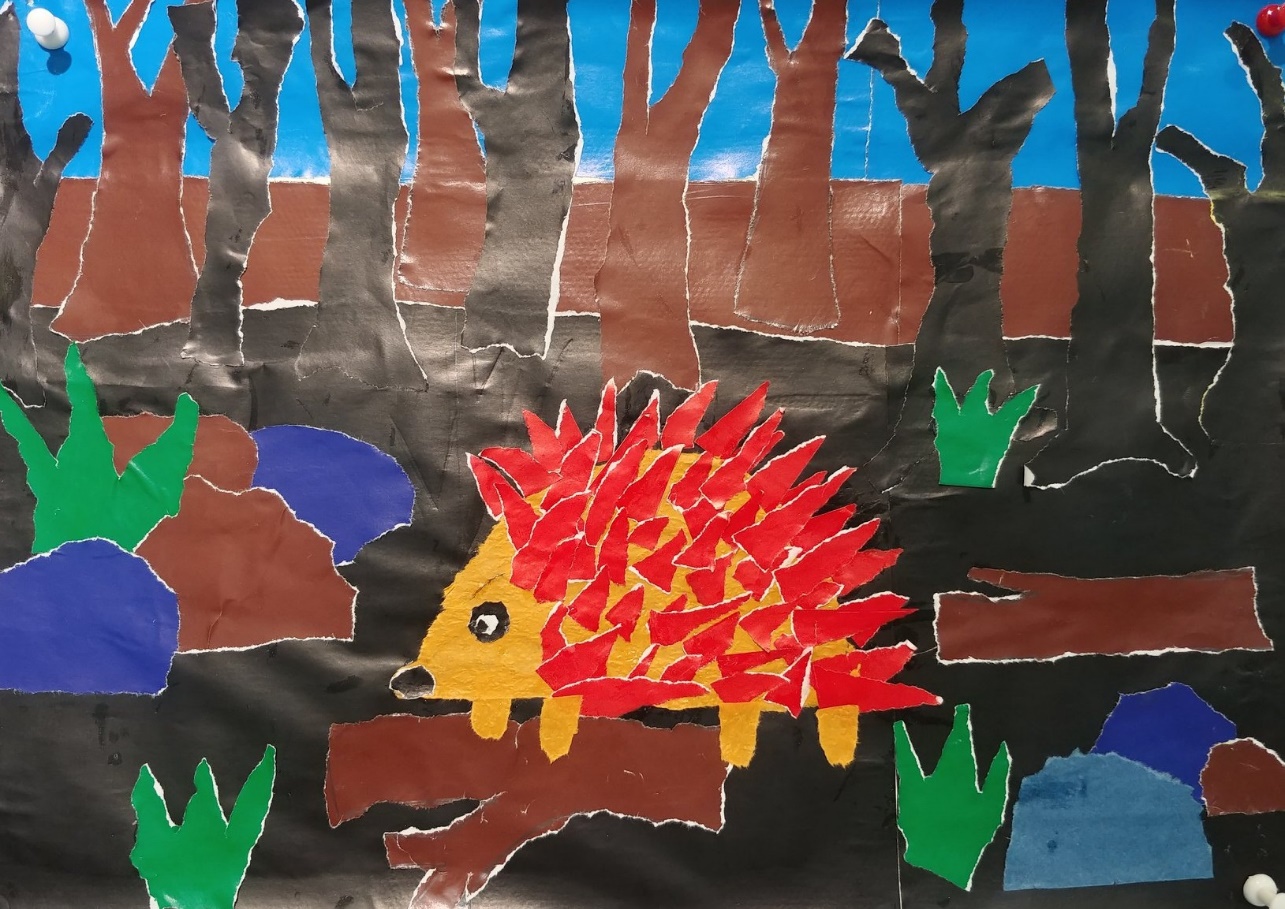 2. Thực hành, sáng tạo
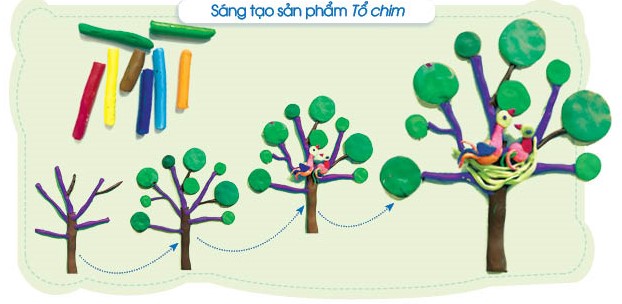 2. Thực hành, sáng tạo
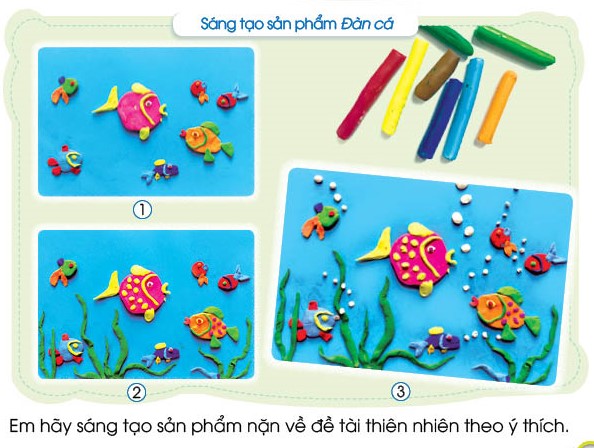 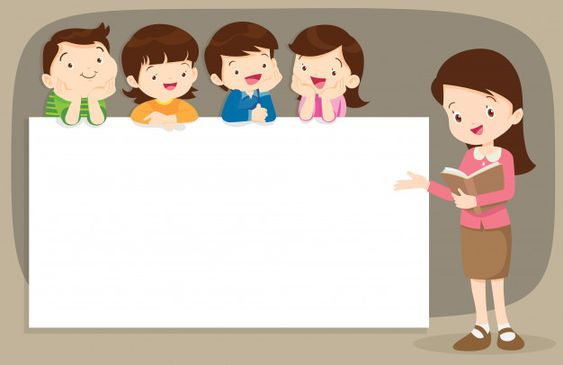 Nhiệm vụ của em:
Tạo sản phẩm nặn về đề tài thiên nhiên theo ý thích. 
 Quan sát bạn thực hành và chia sẻ, trao đổi với bạn.
Một số sản phẩm tham khảo
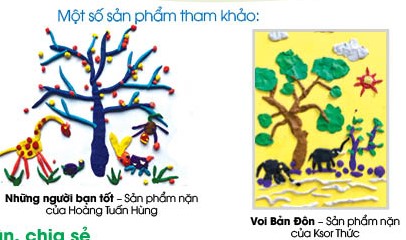 Một số sản phẩm tham khảo
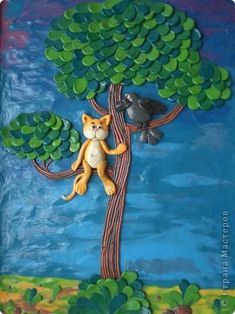 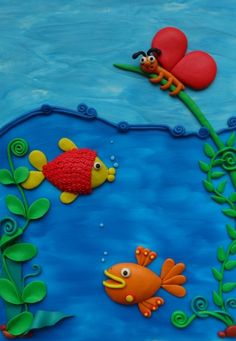 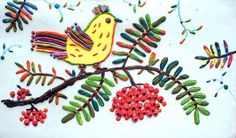 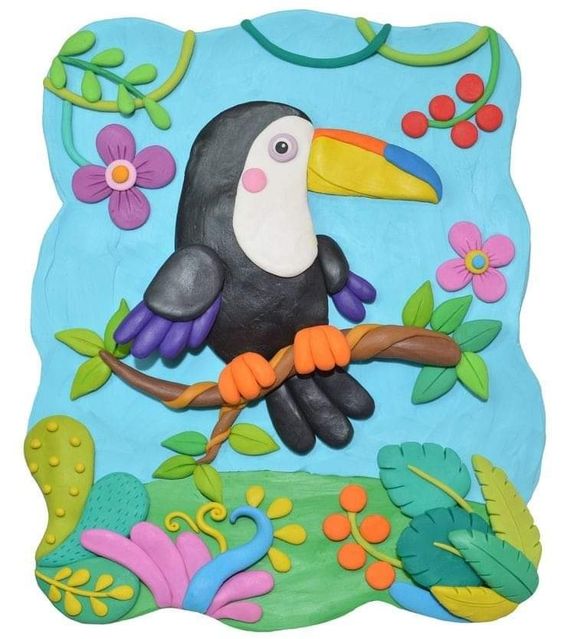 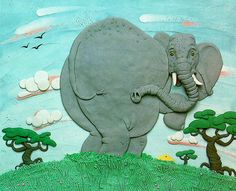 3. Cảm nhận, chia sẻ
Tên sản phẩm của em là gì?
Em đã tạo được sản phẩm có hình ảnh thiên nhiên nào? 
Sản phẩm của em tạo được bằng cách nào?
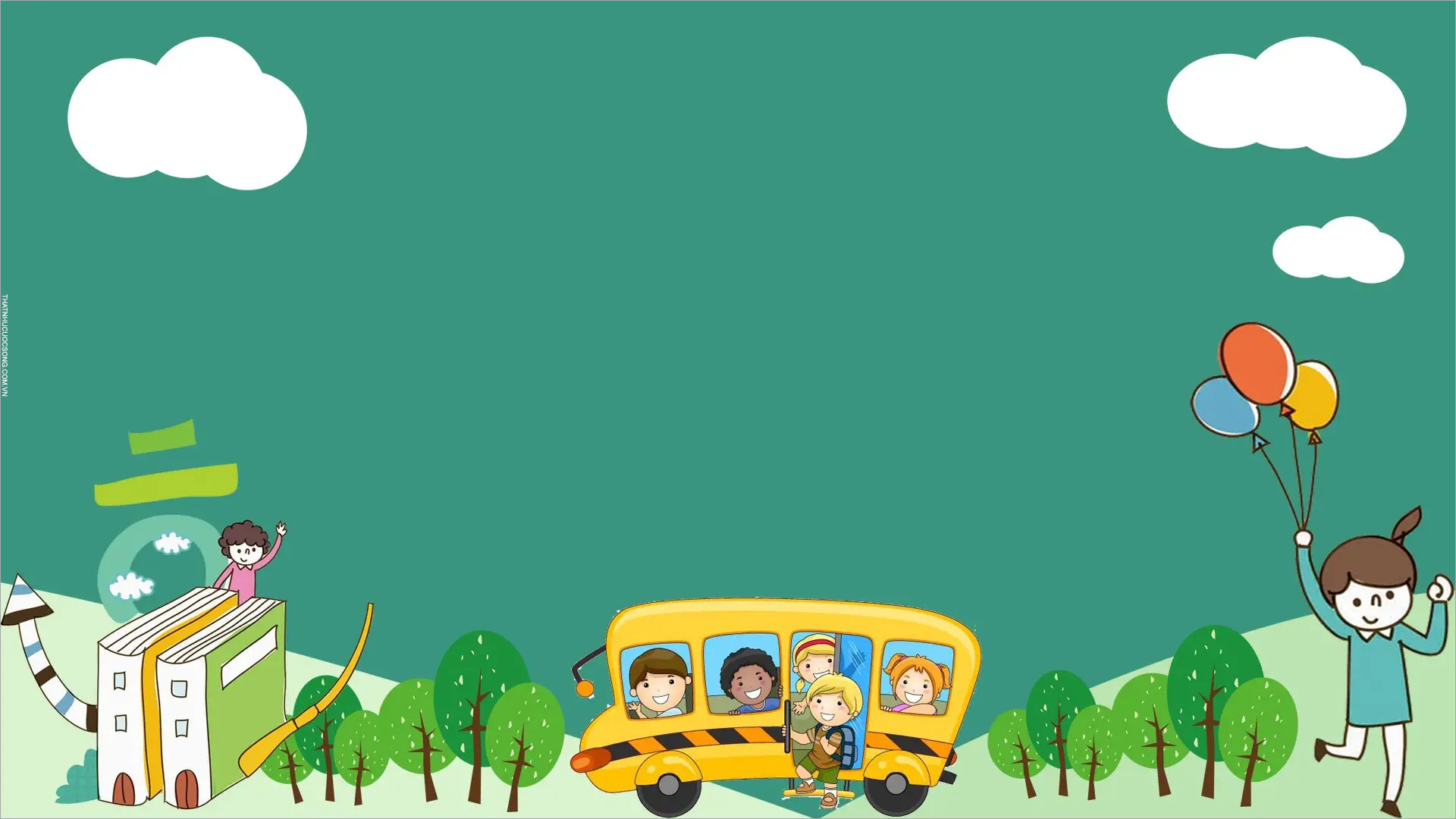 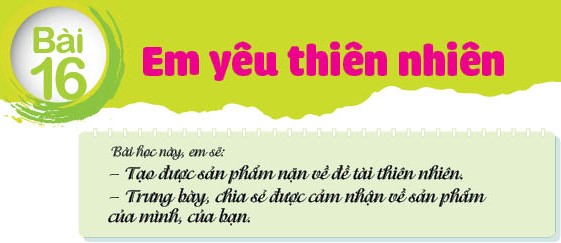 TIẾT 2
1. Quan sát, nhận biết
Chúng mình đã biết: 
- Thiên nhiên quanh em có nhiều hình ảnh thú vị
- Có thể tạo sản phẩm đề tài thiên nhiên bằng cách nặn, như: vê tròn, lăn dọc, ấn dẹt…
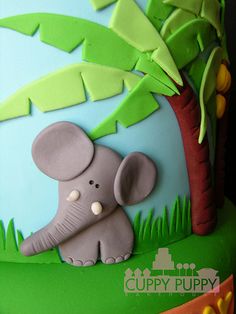 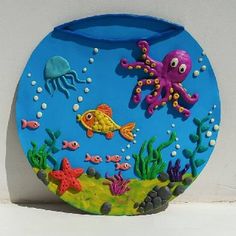 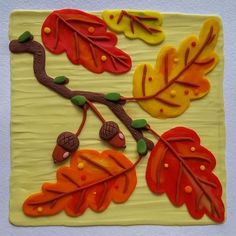 2. Thực hành, sáng tạo
Em cùng bạn quan sát cách thực hành dưới đây và cho biết: Hình ảnh, chi tiết nào được tạo nên bằng cách vẽ, in, nặn?
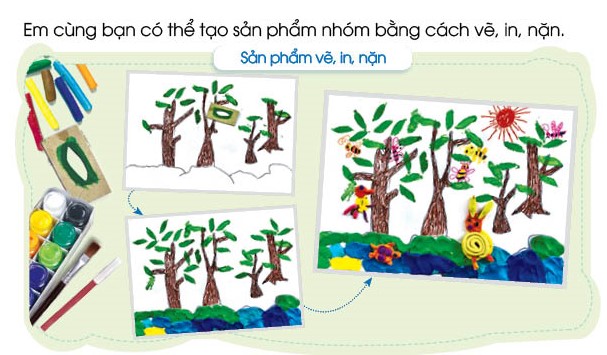 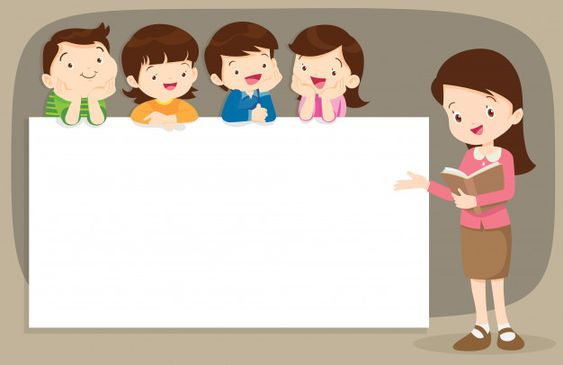 Nhiệm vụ của em và bạn:
Tạo sản phẩm về đề tài thiên nhiên theo ý thích bằng cách vẽ kết hợp nặn và in.
 Lưu ý: Tiết 2, nhóm em chọn hình ảnh thể hiện và nặn, vẽ; Tiết 3: in thêm chi tiết và hoàn thành sản phẩm. 
 Quan sát nhóm bạn thực hành và chia sẻ, trao đổi cũng các bạn.
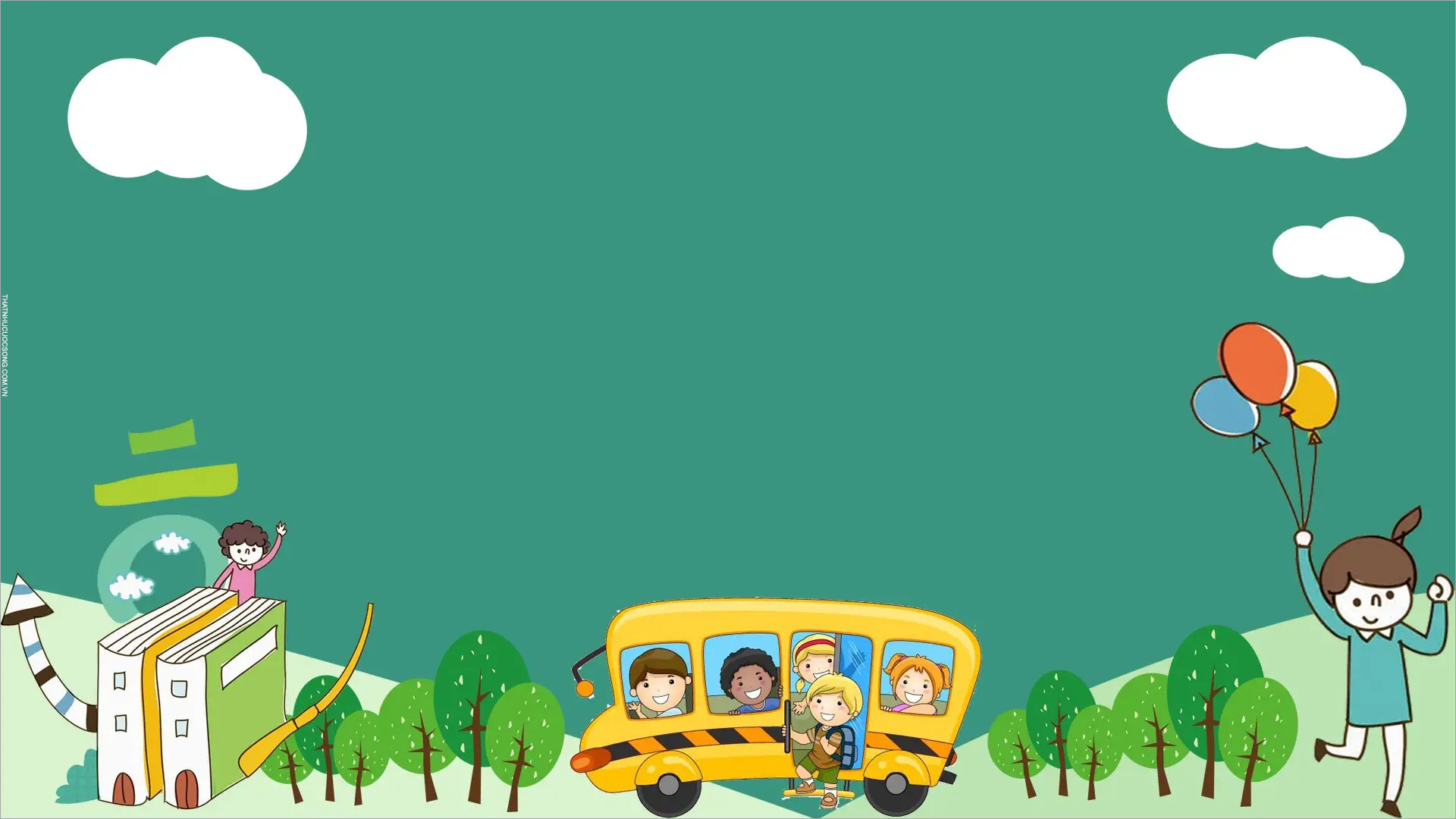 3. Cảm nhận, chia sẻ

     - Em hãy giới thiệu những hình ảnh nhóm em đã tạo được và bằng cách nào? 
     - Tiết học sau, nhóm em sẽ tạo thêm hình ảnh nào và bằng cách nào?
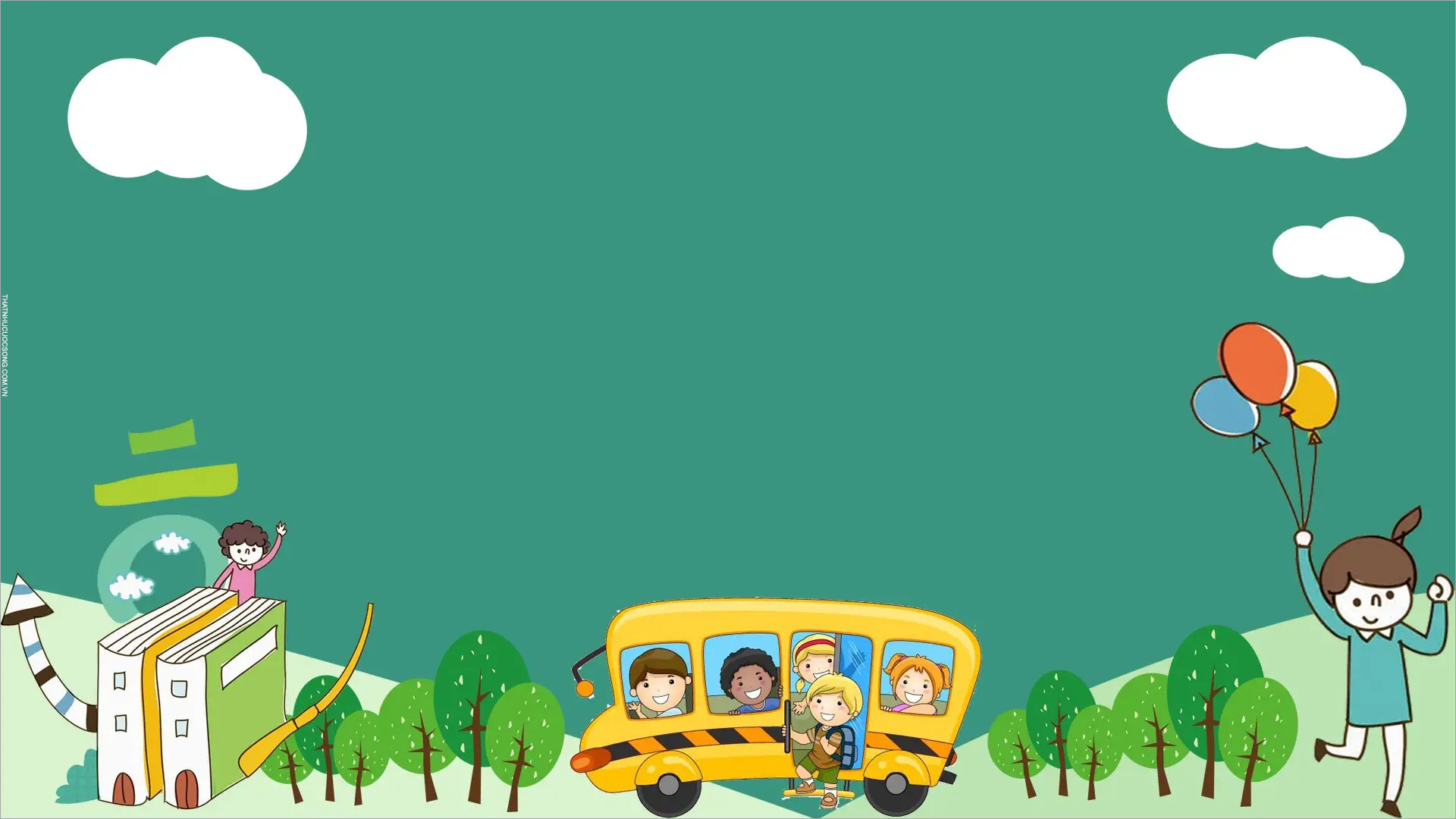 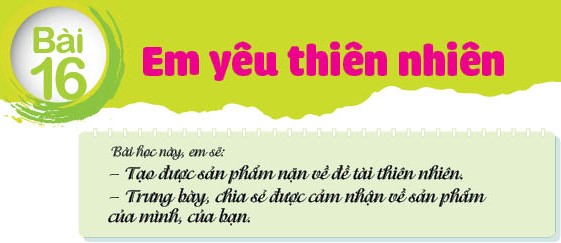 TIẾT 3
1. Quan sát, nhận biết
Chúng mình cùng quan sát các hình ảnh đã tạo được ở tiết 2 và chỉ ra:
Hình ảnh, chi tiết nào được tạo bằng cách vẽ hoặc nặn, in? 
Còn hình thức thực hành nào chúng mình chưa sử dụng hoặc muốn sử dụng để hoàn thành sản phẩm?
2. Thực hành, sáng tạoNhiệm vụ của nhóm em:- Hoàn thành sản phẩm và chuản bị trưng bày- Có thể tạo thêm hình ảnh yêu thích cho sản phẩm bằng cách vẽ hoặc in, nặn.
3. Cảm nhận, chia sẻ
- Nhóm em đặt tên cho sản phẩm là gì?
- Sản phẩm của nhóm em có những hình ảnh nào về thiên nhiên?
- Hình ảnh, chi tiết nào trên sản phẩm được tạo nên bằng cách vẽ, in, nặn?
- Em chia sẻ sự khác nhau giữa cách vẽ, in và nặn trong thực hành?  
- Em thích sản phẩm của nhóm nào nhất, vì sao?
- Em thích thực hành bằng cách vẽ hay nặn, in, vì sao?
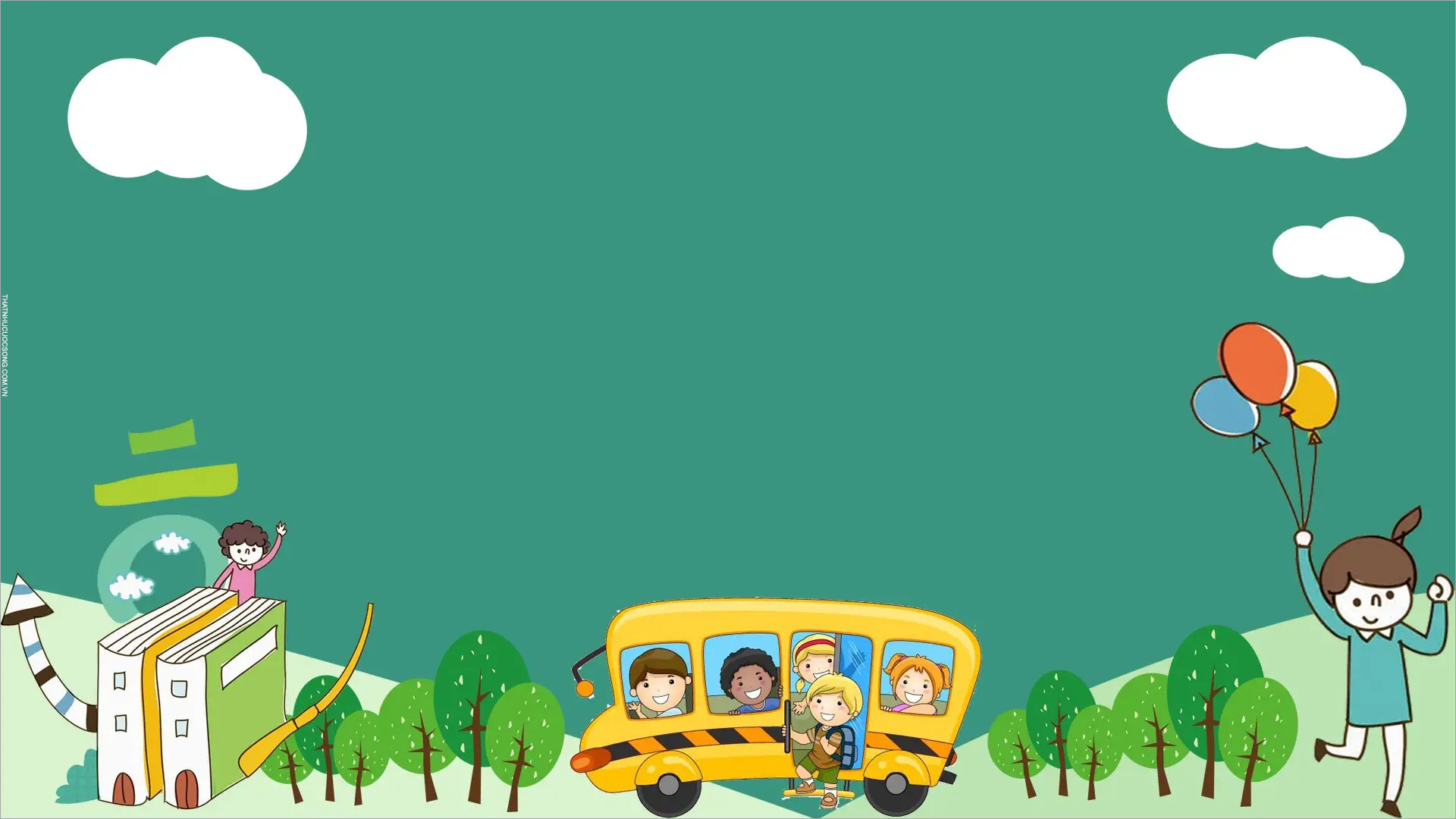 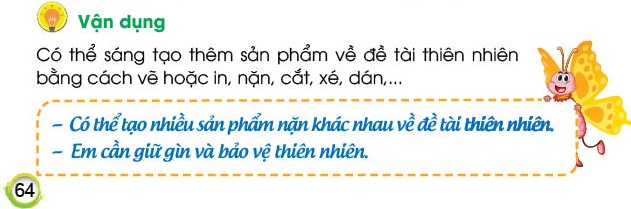 Chúng mình cũng chuẩn bị học bài 17: 
CÙNG NHAU ÔN TẬP HỌC KÌ 2